Drafting an Indemnity Clause under Indian Law
A Comprehensive Guide
Understanding Indemnity Clauses
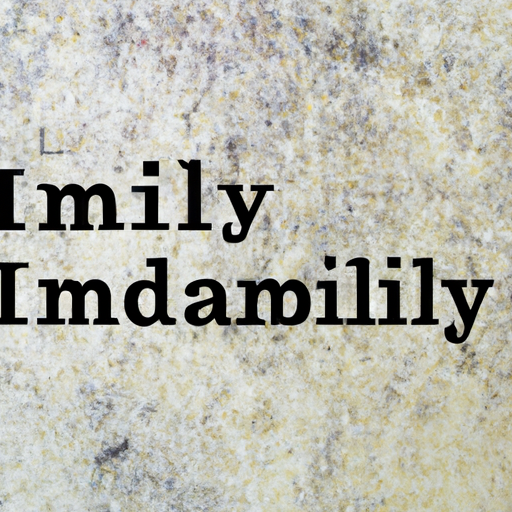 Indemnity clauses are provisions in a contract that require one party to compensate the other for certain costs and damages. Under Indian law, indemnity is governed by Sections 124 and 125 of the Indian Contract Act, 1872. 
Key Points:
1. Definition: A contract by which one party promises to save the other from loss caused to him by the conduct of the promisor or any other person.
2. Types: Broad indemnity vs. narrow indemnity.
3. Applicability: Common in commercial contracts, service agreements, and employment contracts.
Key Elements of an Indemnity Clause
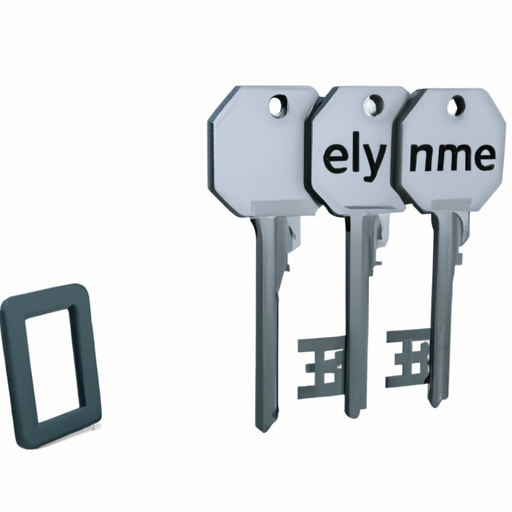 When drafting an indemnity clause, it's essential to include specific details to ensure enforceability and clarity:
1. Scope: Clearly define what losses or damages are covered.
2. Obligations: Specify the obligations of the indemnifier and the indemnified.
3. Notice Requirements: Include a provision for how and when the indemnified party should notify the indemnifier of a claim.
4. Exclusions: Detail any exclusions to the indemnity, such as negligence or willful misconduct by the indemnified party.
5. Financial Caps: Set any limits on the amount payable under the indemnity.
Sample Indemnity Clause
"This Indemnity Clause shall apply:
1. The Indemnifier agrees to indemnify and hold harmless the Indemnified Party from any losses, damages, liabilities, costs, or expenses, including legal fees, arising out of or related to [specific event or action].
2. The Indemnified Party must notify the Indemnifier within [number] days of becoming aware of any claim that may give rise to an indemnification obligation.
3. The Indemnifier’s liability shall not exceed [amount] in aggregate for any and all claims under this agreement.
4. Notwithstanding the foregoing, the Indemnifier shall not be liable for any losses resulting from the Indemnified Party’s own negligence, fraud, or willful misconduct."
Thank You